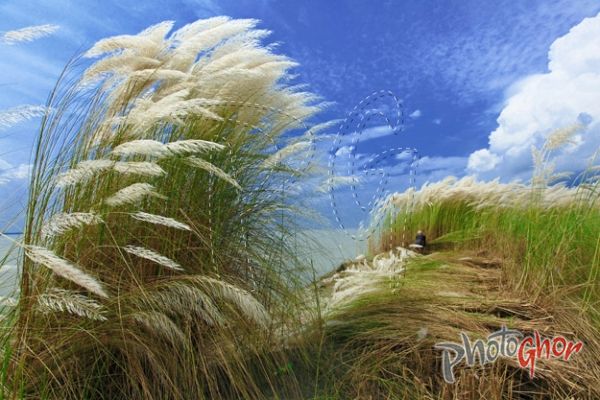 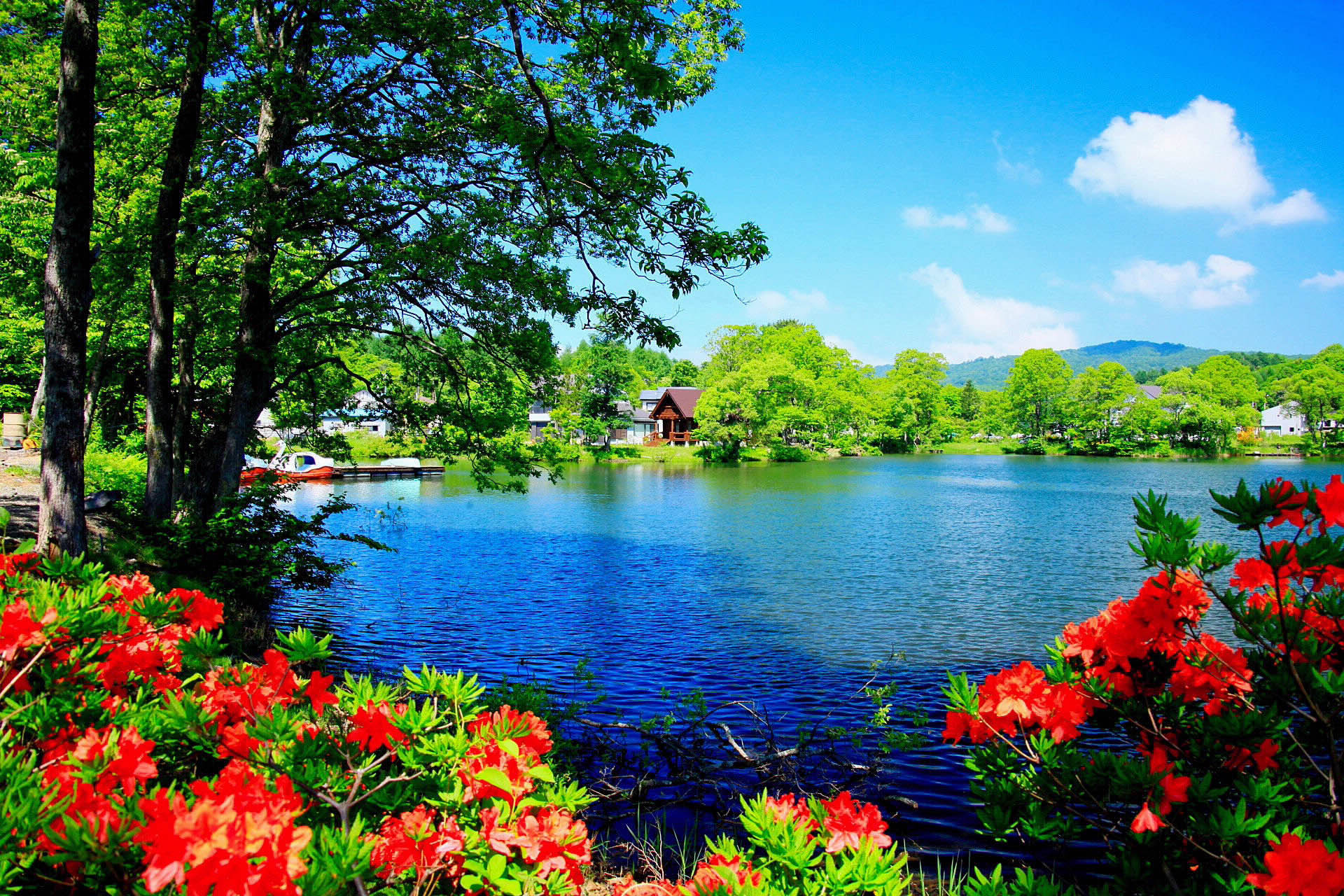 স্বাগতম
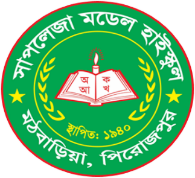 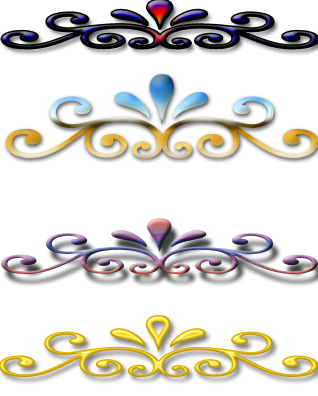 পরিচিতি
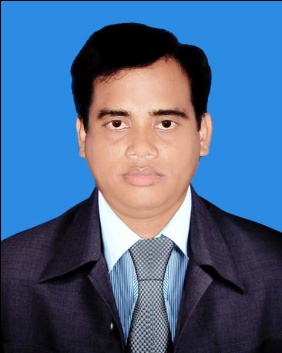 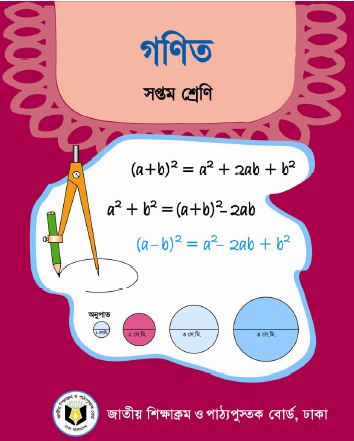 গণিত
৭ম-শ্রেণি 
অধ্যায়-দ্বিতীয়
অনুশীলনী-২.২
রতন হাওলাদার
সহকারী শিক্ষক (আইসিটি)
সাপলেজা মডেল হাইস্কুল
মঠবাড়িয়া,পিরোজপুর।
ratanhowlader75@gmail.com
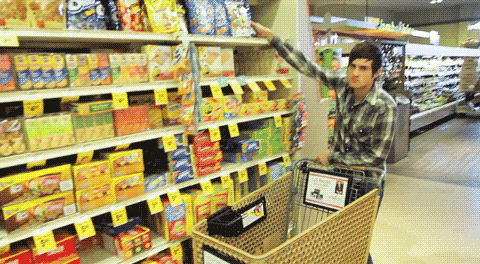 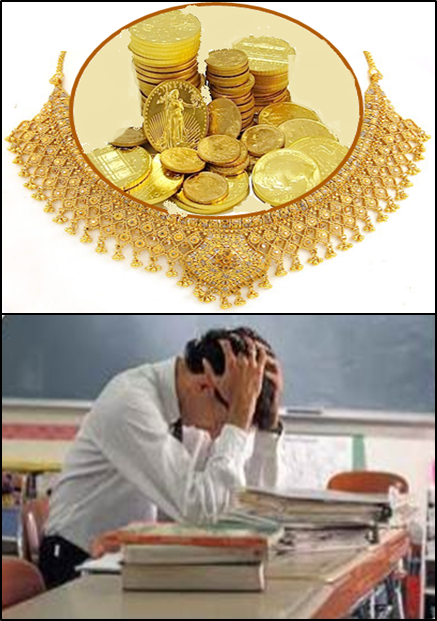 বিক্রয় বৃদ্ধি পেয়েছে
মূল্য কমেছে
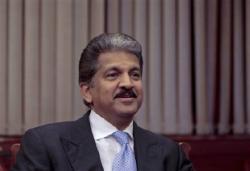 দোকানে বিক্রয়ের পরিমান কেমন?মালিককে খুশি দেখাচ্ছে কেন? সোনার মূল্যের কী পরিবর্তন হল? মালিক চিন্তিতি কেন?
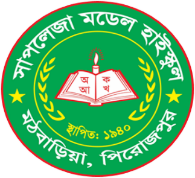 আজকের পাঠ
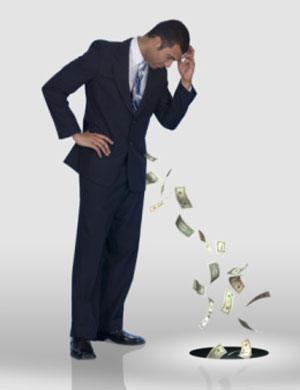 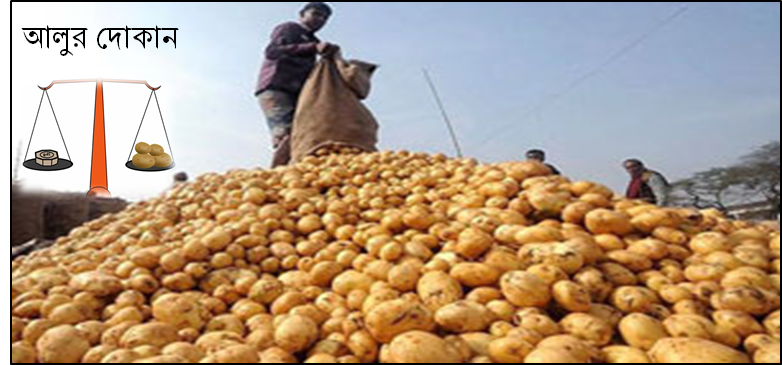 লাভ
ক্ষতি
লাভ-ক্ষতি
এই পাঠ শেষে শিক্ষার্থীরা….   
লাভ ও ক্ষতি সংক্রান্ত তথ্য ব্যাখ্যা করতে পারবে;
 লাভ ও ক্ষতি নির্ণয় করতে পারবে;
 লাভ ও ক্ষতির শতকরা হার নির্ণয় করতে পারবে;
লাভ ও ক্ষতি সংক্রান্ত সমস্যার সমাধান করতে পারবে।
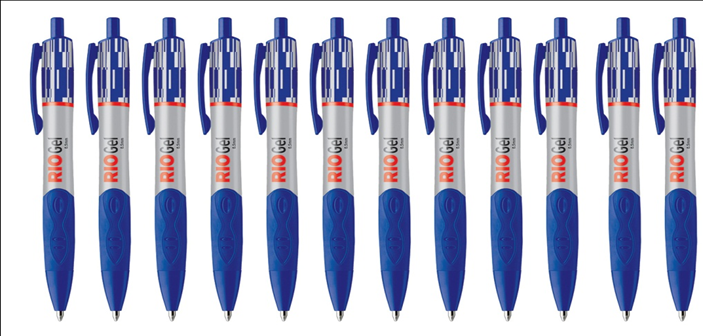 বিক্রয়মূল্য = ৭২ টাকা
ক্রয়মূল্য = ৬০ টাকা
কোনো জিনিস যে মূল্যে ক্রয় করা হয় তাকে ক্রয়মূল্য বলে।
কোনো জিনিস যে মূল্যে বিক্রয় করা হয় তাকে বিক্রয়মূল্য বলে।
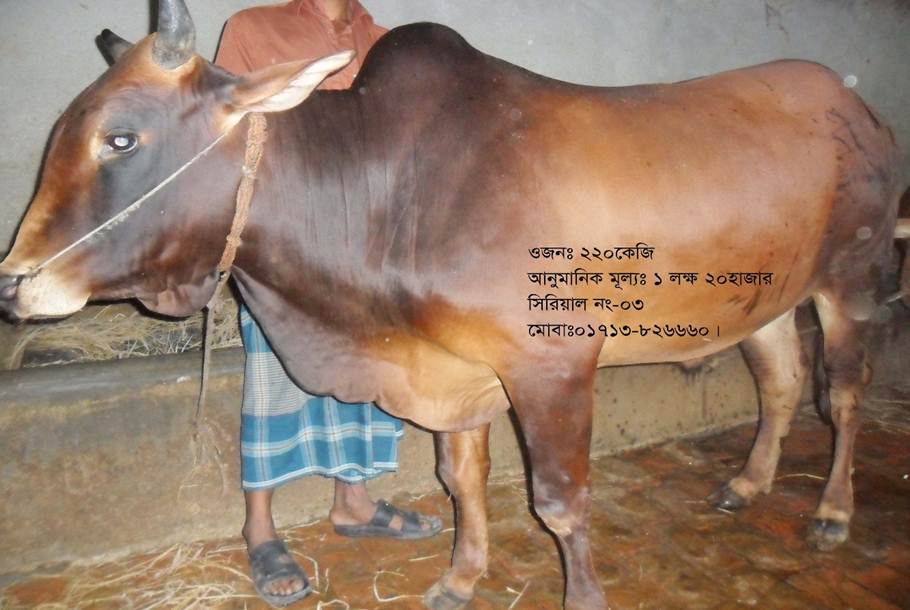 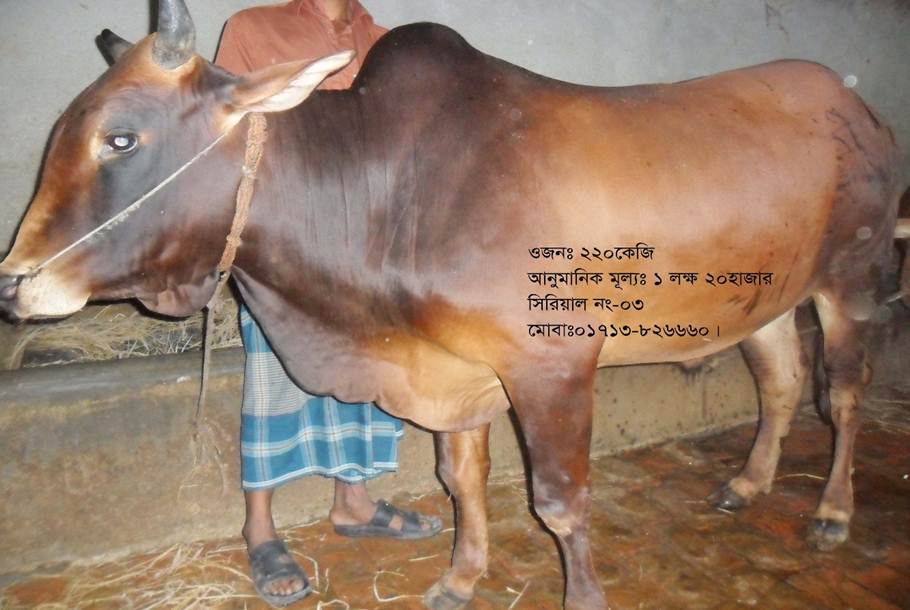 ৩ মাস আগে 12000 টাকায় ক্রয় করা হল।
৩ মাস পরে ১৫০০০ টাকায় বিক্রয় করা হল।
ক্রয়মূল্য বেশি না বিক্রয়মূল্য বেশি ?
ক্রয়মূল্য অপেক্ষা বিক্রয়মূল্য বেশি হলে লাভ হয়।
ক্রয়মূল্য অপেক্ষা বিক্রয়মূল্য কম হলে ক্ষতি হয়।
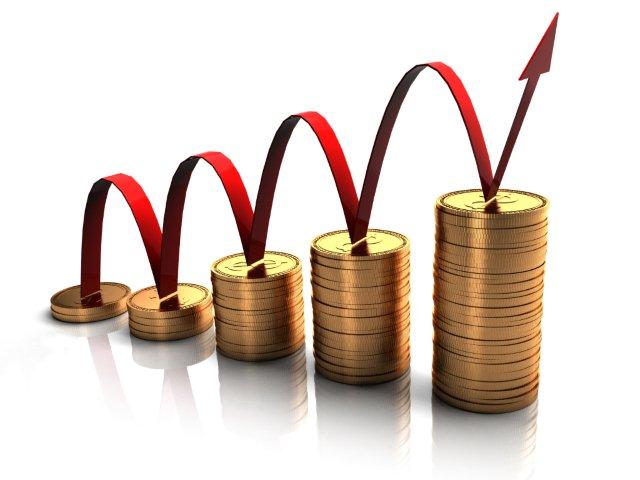  লাভ = বিক্রয়মূল্য - ক্রয়মুল্য
 বিক্রয়মূল্য = ক্রয়মূল্য + লাভ
 ক্রয়মূল্য = বিক্রয়মূল্য - লাভ
ক্রয়মূল্য= ৬০ টাকা
বিক্রয়মূল্য= ৮০ টাকা
লাভ = ২০ টাকা
 ক্ষতি = ক্রয়মূল্য - বিক্রয়মূল্য
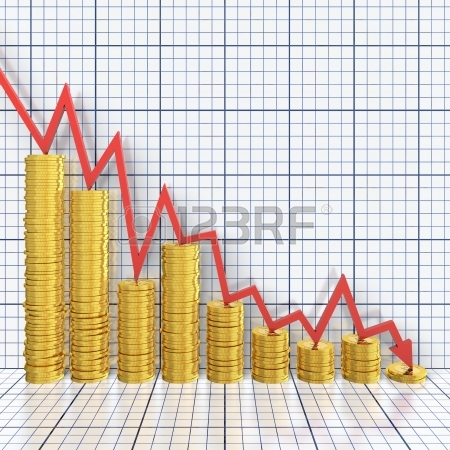  ক্রয়মূল্য = বিক্রয়মূল্য + ক্ষতি
 বিক্রয়মূল্য = ক্রয়মূল্য - ক্ষতি
ক্ষতি = ?
ক্রয়মূল্য= ১২০ টাকা
বিক্রয়মূল্য= ৮০ টাকা
ক্ষতি = ২০ টাকা
বিক্রয়মূল্য= ৮০ টাকা
ক্রয়মুল্য = ?
ক্রয়মূল্য= ৯০ টাকা
বিক্রয়মুল্য = ?
ক্ষতি = ৫০ টাকা
চল বন্ধুরা আমরা একটি অংকের সধান প্রক্রিয়া লক্ষ্যকরি।
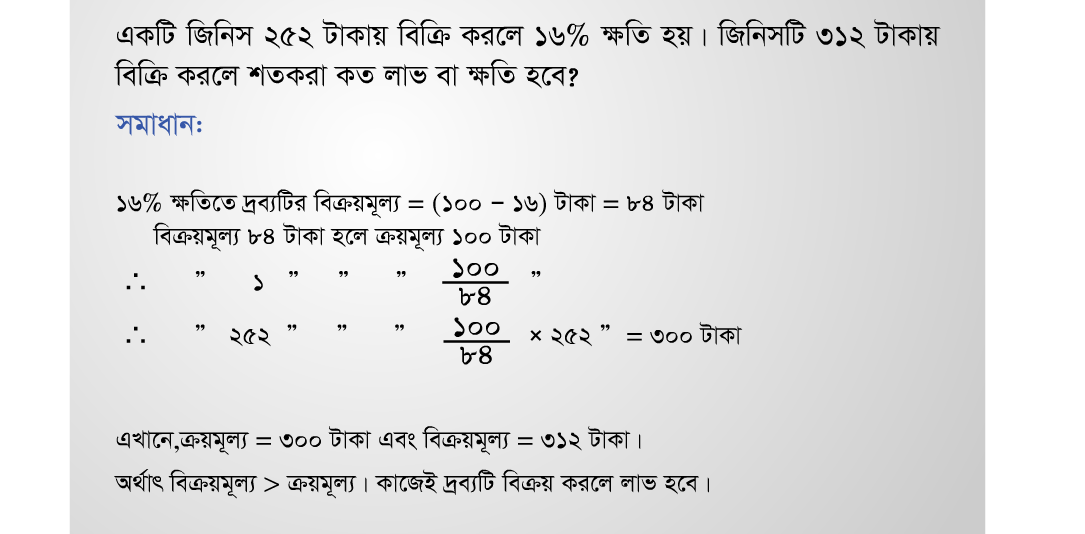 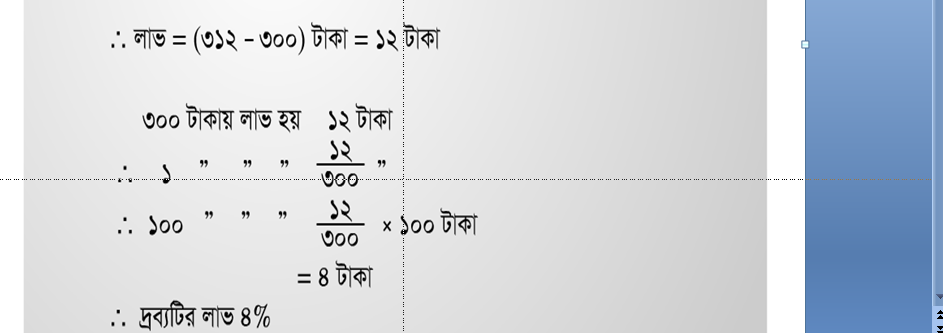 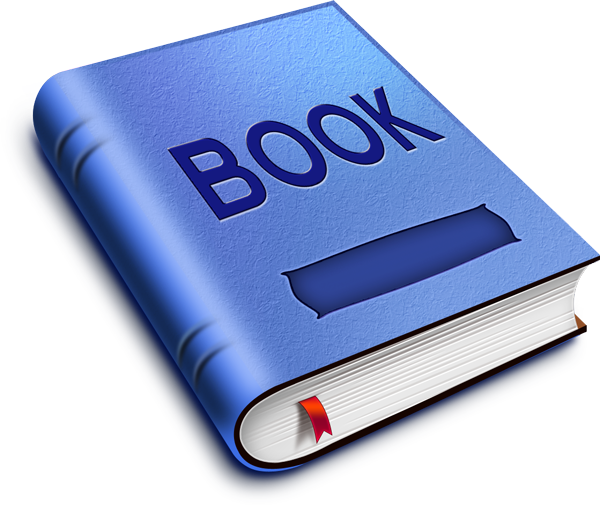 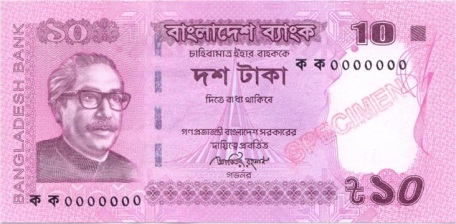 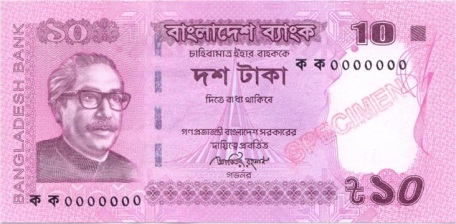 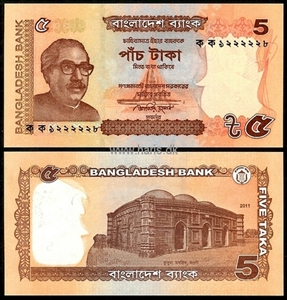 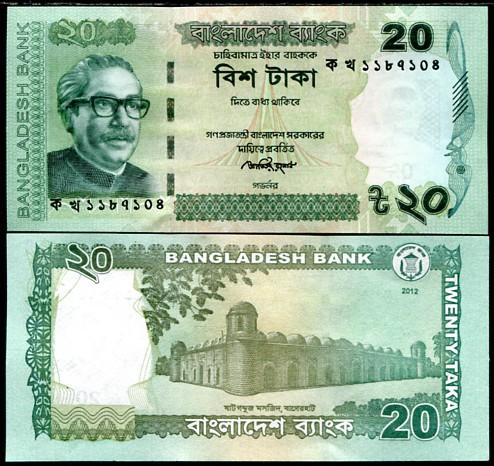 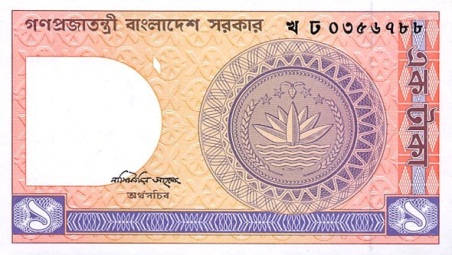 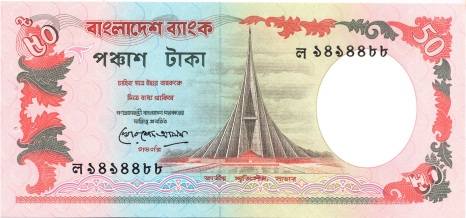 ক্রয়মূল্য
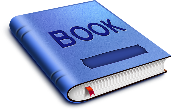 বিক্রয়মূল্য
?
লাভ
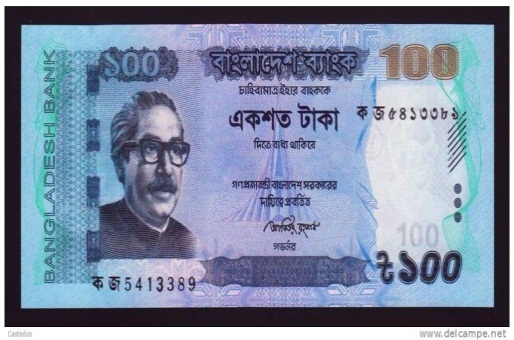 ?
উপরের প্রদত্ত শর্তানুসারে সমাধানটি করার চেষ্টাকর।
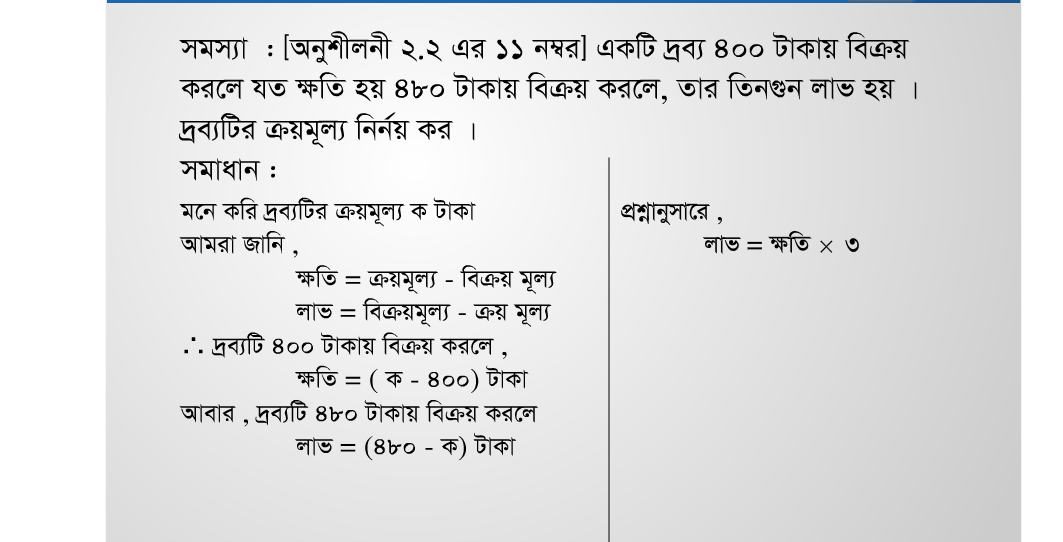 সমস্যাটির সমাধান প্রক্রিয়া মনযোগ সহকারে লক্ষ্যকর এবং অনুশীলন কর।
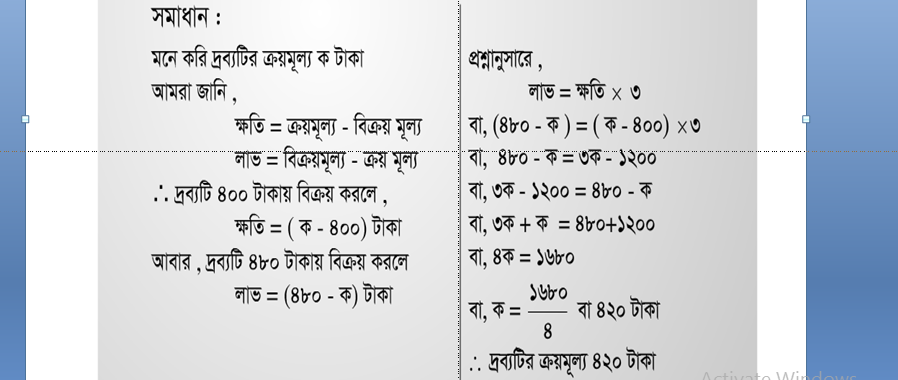 চল আমরা এটি সমস্যার সমাধান করি
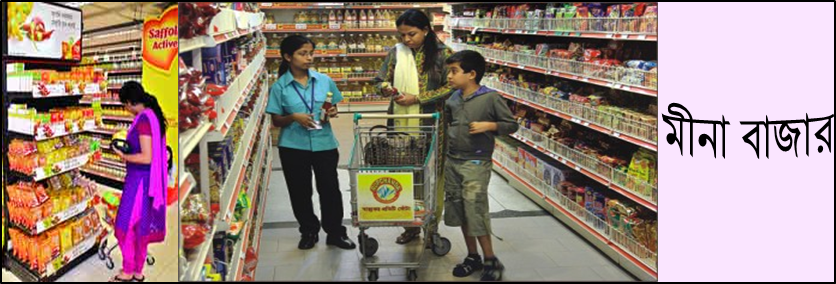 একটি দ্রবের ক্রয় মূল্য ১6০ টাকা ও বিক্রয় মূল্য 200 টাকা  এবং
 ভ্যাটের হার ৫%।
ক. ক্রয় ও বিক্রয়মূল্যের পার্থক্য কত?
খ. লাভের শতকরা হার কত?
গ.  ভ্যাট ও লাভের অনুপাত কত?
[Speaker Notes: সময় ৫ মিনিট দেয়া যেতে পারে।]
মূল্যায়ন
১।লাভ এর সম্পর্কটি কি ?
১। বিক্রয়মূল্য - ক্রয়মূল্য
১।ক্ষতি এর সম্পর্কটি কি ?
১। ক্রয়মূল্য - বিক্রয়মূল্য
১। লাভ হয়
১।বিনিয়োগে টাকা বৃদ্ধি পেলে কি হয় ?
১।বিনিয়োগে টাকা কমে গেলে কি হয় ?
১। ক্ষতি হয়
মূল্যায়ন
১। প্রতি মিটার কাপড় ২০০ টাকা দরে ৫ মিটার কাপড় কিনে ২৩০ টাকা
 দরে বিক্রয় করলে কত লাভ হবে ?
   ক  ৫০ টাকা    খ  ১০০ টাকা     গ  ১৫০ টাকা    ঘ  ২০০ টাকা
২। একটি শাড়ীর দাম ২০০০ টাকা। ভ্যাটের হার ৫ টাকা  হলে, মোট
কত টাকা ভ্যাট দিতে হবে ?
   ক  ৪০ টাকা    খ   ৬০ টাকা     গ  ৮০ টাকা     ঘ  ১০০ টাকা
৩। প্রতিটি কমলা ২৫ টাকা দরে ক্রয় করে ২৭ টাকা দরে বিক্রয় করলে
তার ৫০ টাকা লাভ হয়। সে কতটি কমলা ক্রয় করেছিল ?
  ক.    ২০টি        খ.    ২৫টি          গ.    ৩০টি         ঘ.    ৩৫টি
বাড়ির কাজ
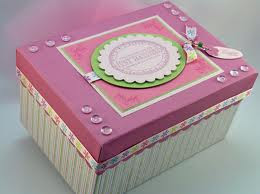 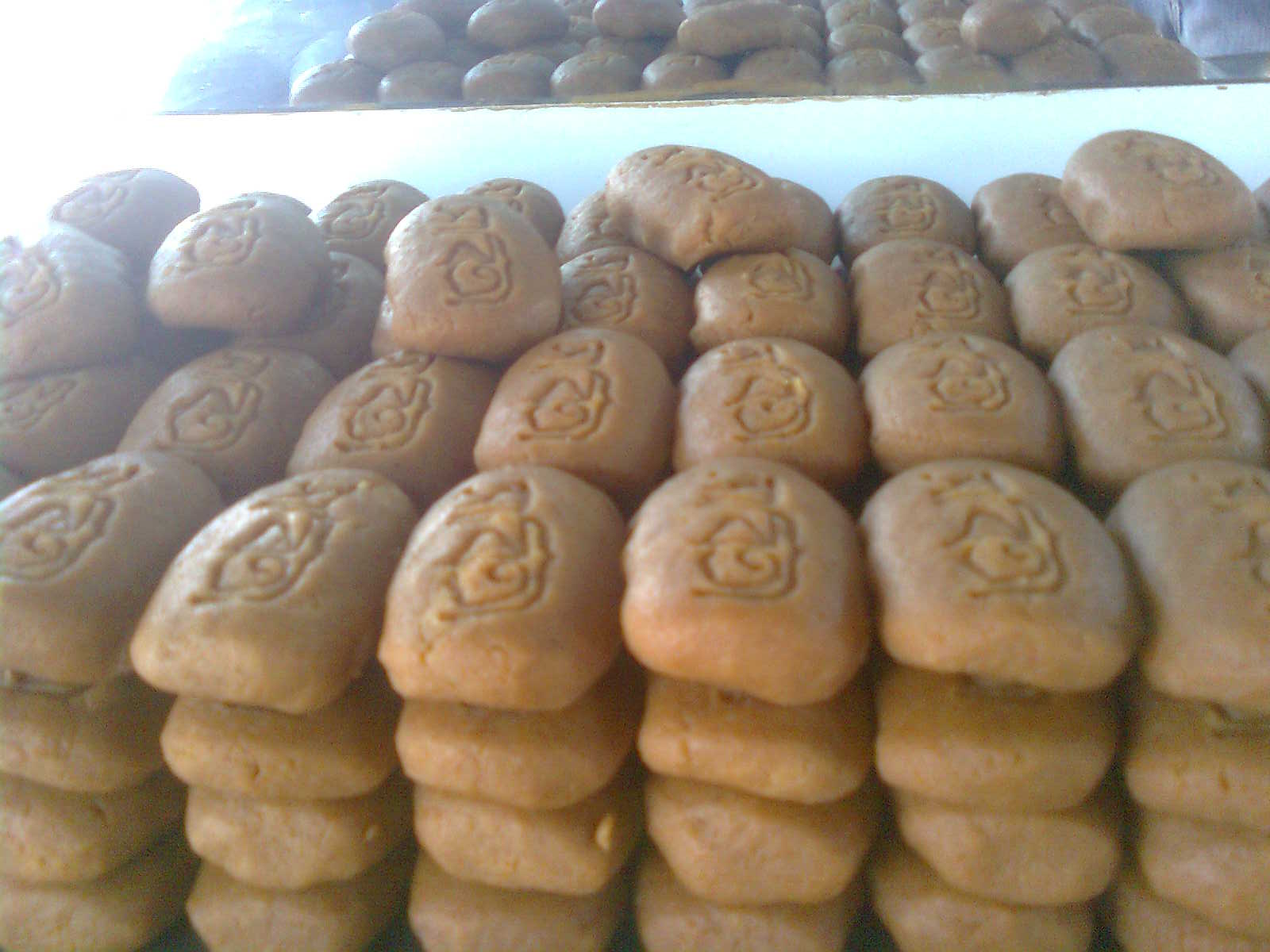 সমস্যাঃ নাবিল মিষ্টির দোকান থেকে ৪৫০ টাকা দরে ২ কেজি সন্দেশ
ক্রয় করে ৫% হারে ভ্যাট প্রদান করল। সন্দেশ ক্রয় বাবদ সে
দোকানদারকে ১০০০ টাকার নোট দিল।
ক.মিষ্টির প্রকৃত বিক্রয়মূল্য কত?
খ. বিক্রেতা তাকে কত টাকা ফেরত দিল?
গ. বিক্রেতা ১০% লাভ করলে প্রতি কেজি মিষ্টির তৈরি মূল্য কত?
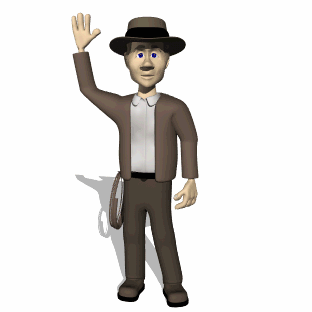 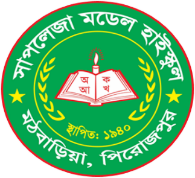 ধন্যবাদ